CLASSROOM INFORMATION DELIVERY PROGRAM BASED ON
 BLUETOOTH LOW ENERGY BEACONS AND
KOTLIN MOBILE APPS
Eddie Ekpo, Edwin Hernandez, Nicholas Kalar
Who is Team Lighthouse?
Edwin Hernandez
CIS MAJOR
Python
C/C++
Taller on the inside
PHP
HTML/CSS
Nicholas Kalar
CIS Major
Frontend Web Design
HTML/CSS/JavaScript
Backend Server 
PHP/SQL
Capricorn
C/C++/Python
Kotlin Mobile
Eddie Ekpo
CS Major
Java/C++
Spring
REST
Kotlin
Teen Heart Throb
Abstract/Problem
College is a stressful time for most students.
How to get classroom information:
Physical
Professor’s Websites
Moodle
Blackboard
Canvas
Solution?
BLE Beacons
Verify and Push
Mobile Application
Download and View
Easy Web Portal
Create and Edit
Definition of terms
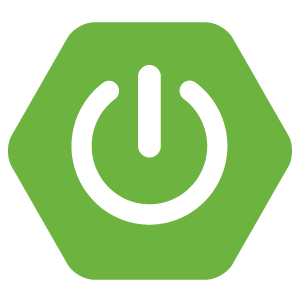 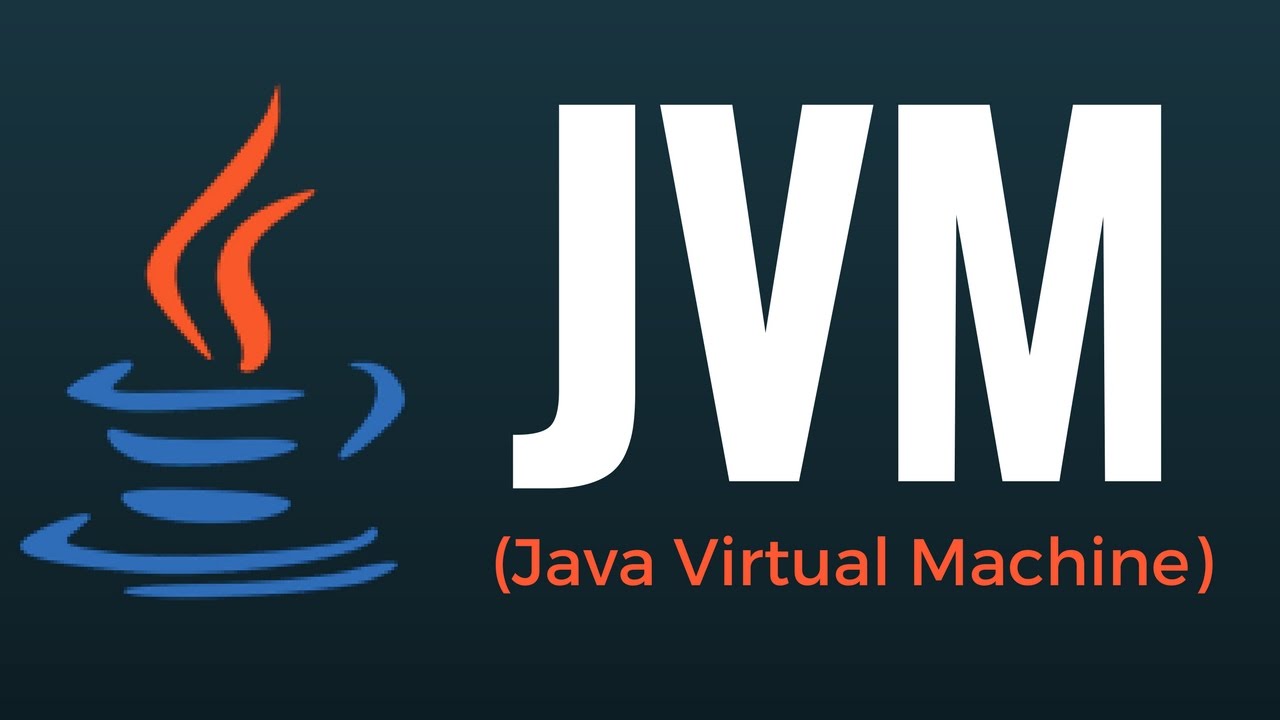 JVM
Virtual Machine Container
Load, verify, execute
Kotlin
New JVM Programming Language
Android / Backend
Spring
Development Ecosystem
Integrates
Web, Android, Backend
Spring Data, Spring Web, Android
Kotlin Support
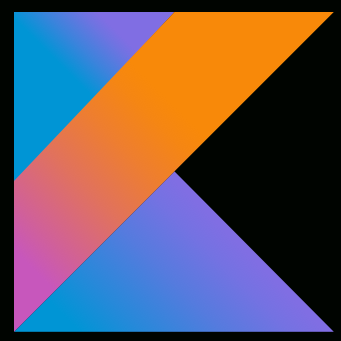 Definition of Terms cont’
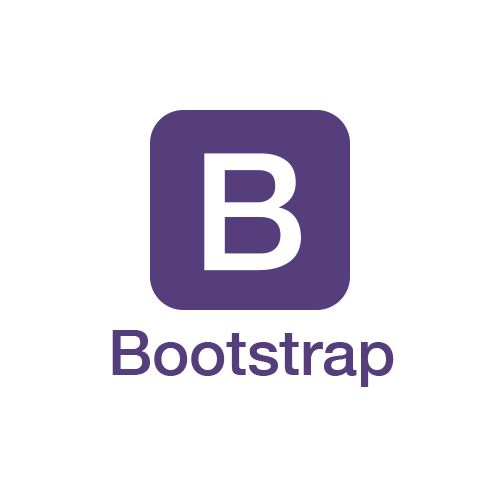 Bootstrap
Open source frontend framework
Bluetooth beacon
Proximity based devices to update users
Eddystone
open beacon format by google
SQL
Database language for backend
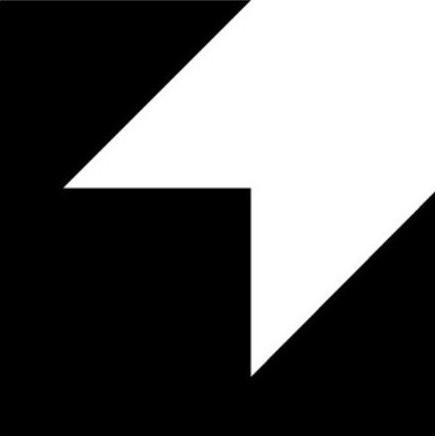 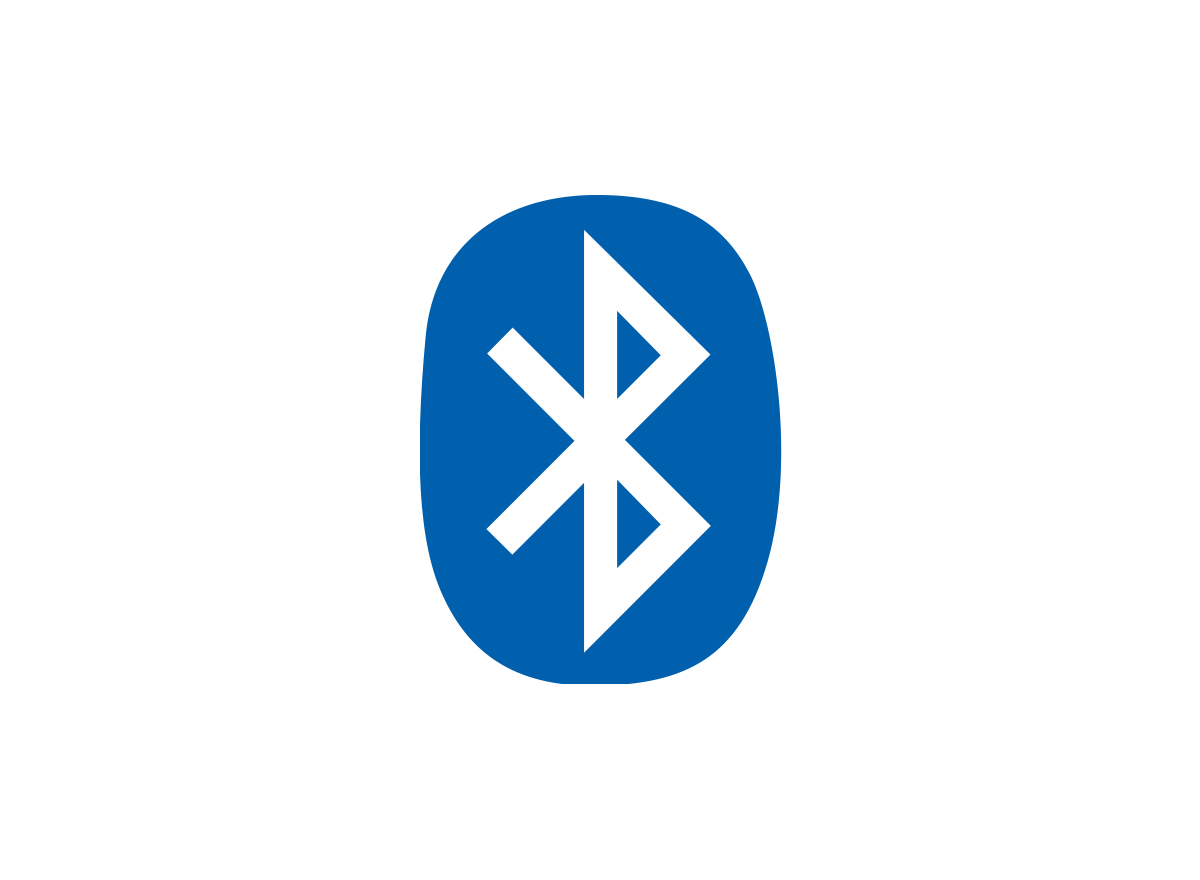 Purpose of Project
Simplify the lives of students/professors
One source for  classroom material
Easy to update database
automated syllabus updates
Significance Of the project
Project scope limited
Teachers
Students
Project can be Scalable
Apply to CSU system
Integrate with csub app
Concept can be applied to other fields
Notifying foresters of animal activity
Notifying employees of a business regarding:
Policy changes
Workflow altering events
Road closure / flood
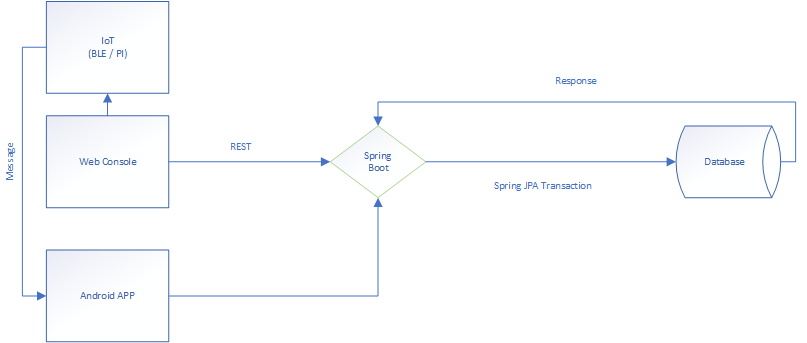 Future Roadmap
iOS Application
Increase in the type of files supported
Desktop client for more file storage
Automatic class creation
Automatic roster upload